География
7
класс
НИЖНЕЗАРАФШАНСКИЙ ФИЗИКО
-ГЕОГРАФИЧЕСКИЙ ОКРУГ.
КЛИМАТ, ВОДЫ, ПОЧВЫ, РАСТИТЕЛЬНЫЙ И ЖИВОТНЫЙ МИР.
НИЖНЕЗАРАФШАНСКИЙ ФИЗИКО-ГЕОГРАФИЧЕСКИЙ ОКРУГ
Нижнезарафшанский округ располагается в нижнем течении реки Зарафшан, включая Бухарский и Каракульский оазисы.
На северо-востоке отделяется от Среднезараф-шанского узкой Хазаринской тесниной шириной 8-10 км.
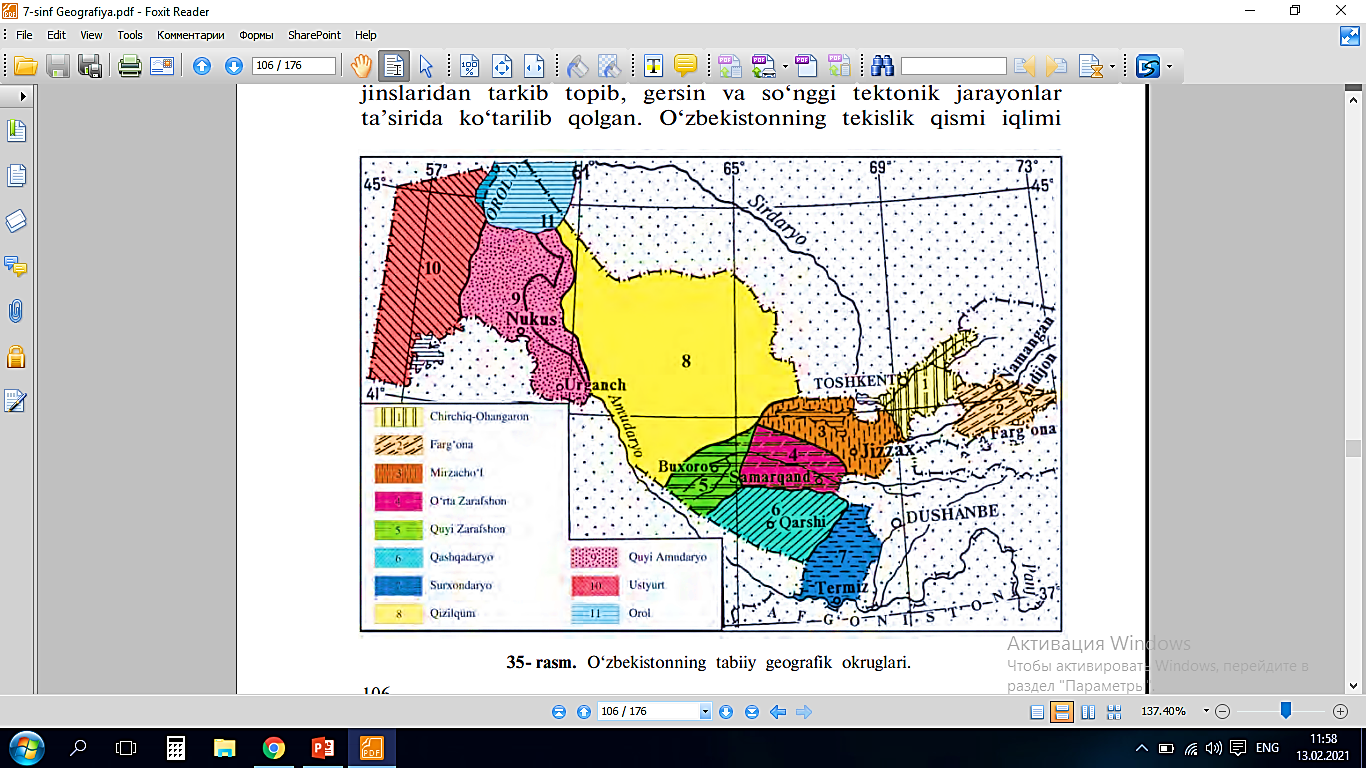 Округ граничит на севере и западе с Кызылкумским округом
На юго-западе по пескам Сундукли с Туркменистаном
на востоке с Кашкадарьин-ским округом.
НИЖНЕЗАРАФШАНСКИЙ ФИЗИКО-ГЕОГРАФИЧЕСКИЙ ОКРУГ
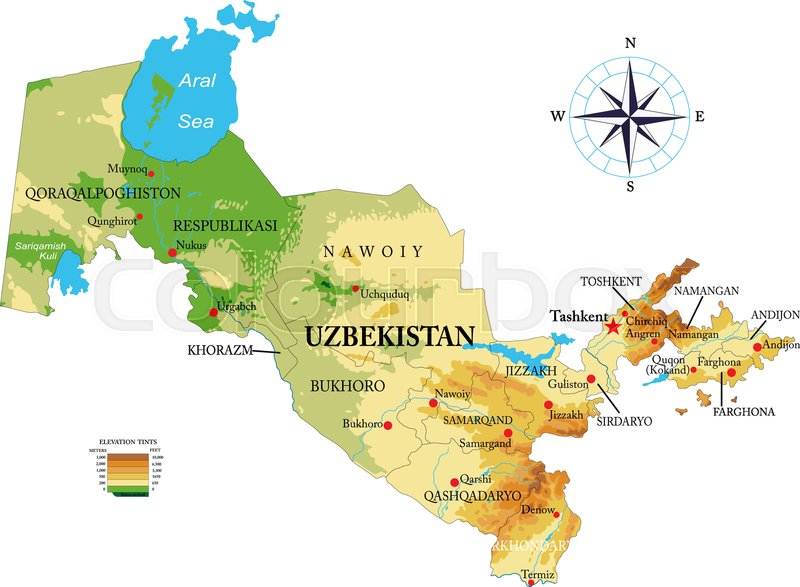 Территория Нижнего Зарафшана к юго-западу от Хазаринской теснины расширяется, понижается и образует Бухарскую и Каракульскую дельты с одноименными оазисами.
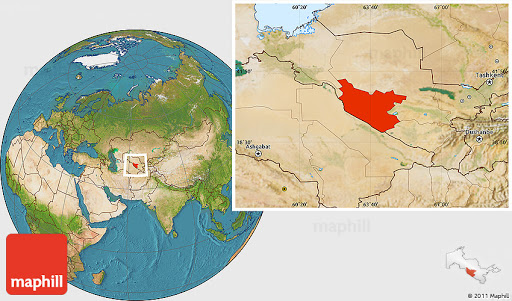 Длина Бухарского оазиса составляет 102 км, ширина 50–70 км, абсолютная высота 200–250 м, уклон поверхности маленький и направлен на юго-запад.
Бухарский оазис окружен на северо-западе Кызылкумом, на востоке — возвышенностями Кызылтепа (362 м), Куйимазар (216 м), Кумсултан, на юго-западе — Каракульским плато.
НИЖНЕЗАРАФШАНСКИЙ ФИЗИКО-ГЕОГРАФИЧЕСКИЙ ОКРУГ
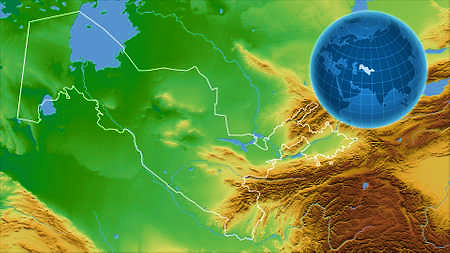 Бухарский оазис, понижаясь и сужаясь к юго-западу, упирается в Каракульское плато.
Каракульский оазис на юго-востоке граничит с песками Сундукли, а на юге с песками Эшакчи.
Длина Каракульского оазиса около 100 км, а ширина 50 км. Поверхность плоская, едва заметно понижающаяся на юго-запад, в сторону Амударьи. Абсолютная высота оазиса на северо-востоке 200 м, на юго-западе 180 м, у границы с долиной Амударьи 178 м.
Каракульский оазис отличается от Бухарского оазиса наличием в окрестностях солончаков, солончаковых впадин, многочисленных соленых озер и песчаных массивов.
НИЖНЕЗАРАФШАНСКИЙ ФИЗИКО-ГЕОГРАФИЧЕСКИЙ ОКРУГ
Климат
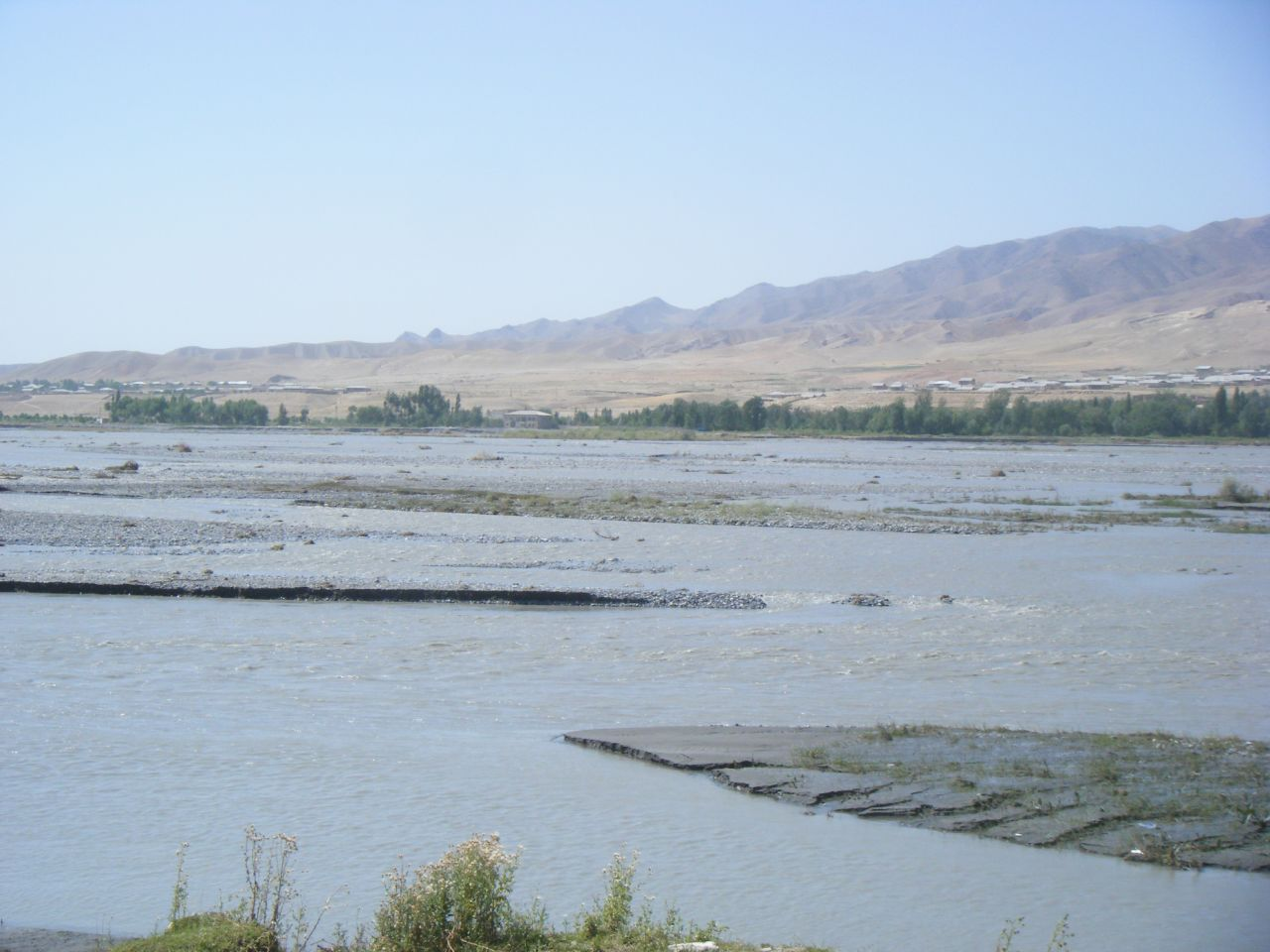 Климат характеризуется короткой и несуровой зимой, сухим, солнечным и очень жарким летом. Среднегодовая температура +14,2⁰…+15⁰С
Обозначает действие предмета
НИЖНЕЗАРАФШАНСКИЙ ФИЗИКО-ГЕОГРАФИЧЕСКИЙ ОКРУГ
Климат
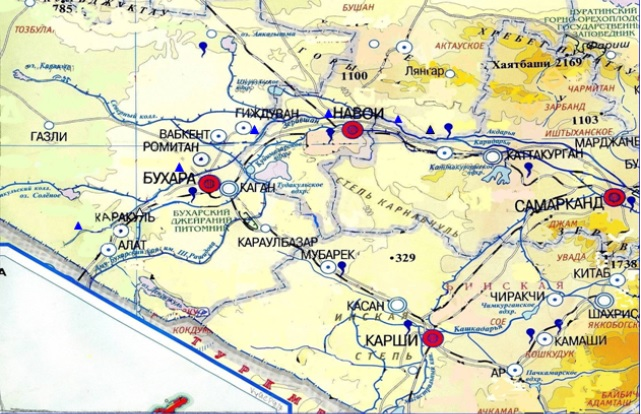 В связи с тем, 
что зимой на территорию  округа проникают холодные сухие ветра с севера, 
на всем его
пространстве средние температуры января ниже 0⁰С
Сибирский антициклон
-20⁰…
- 25⁰С
НИЖНЕЗАРАФШАНСКИЙ ФИЗИКО-ГЕОГРАФИЧЕСКИЙ ОКРУГ
Лето в Нижнезарафшанском округе
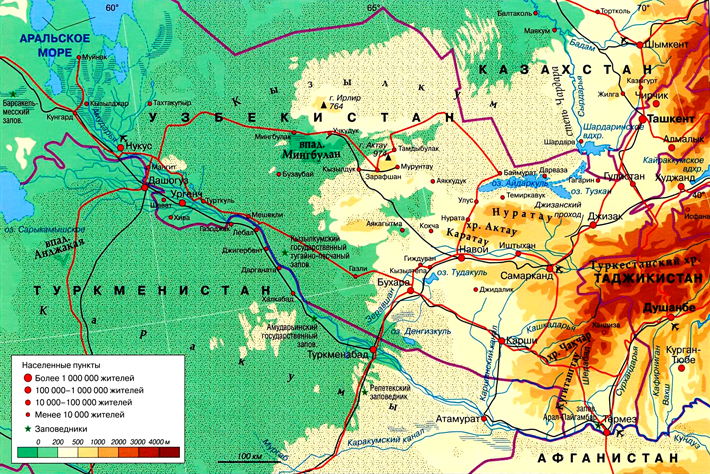 Средняя t⁰  +28⁰…+29⁰С
Влажные воздушные массы
Maксимальная t⁰  +44⁰…+45⁰
НИЖНЕЗАРАФШАНСКИЙ ФИЗИКО-ГЕОГРАФИЧЕСКИЙ ОКРУГ
Безморозный период
Безморозный период продолжается 204-214 дней, сумма положительных температур за вегетационный период составляет 5000⁰С. 
В таких климатических условиях  возможно выращивание тонковолокнистого хлопчатника, различных сортов плодовых и бахчевых культур.
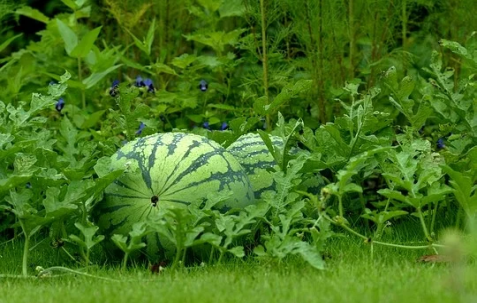 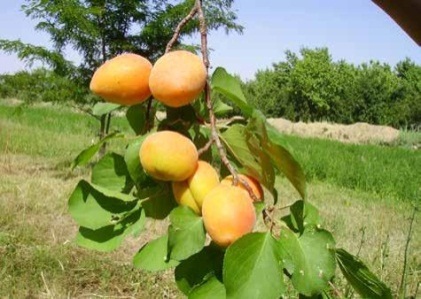 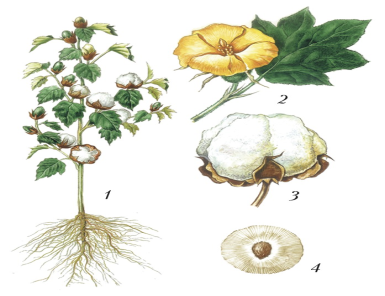 НИЖНЕЗАРАФШАНСКИЙ ФИЗИКО-ГЕОГРАФИЧЕСКИЙ ОКРУГ
Осадки Нижнезарафшанского округа
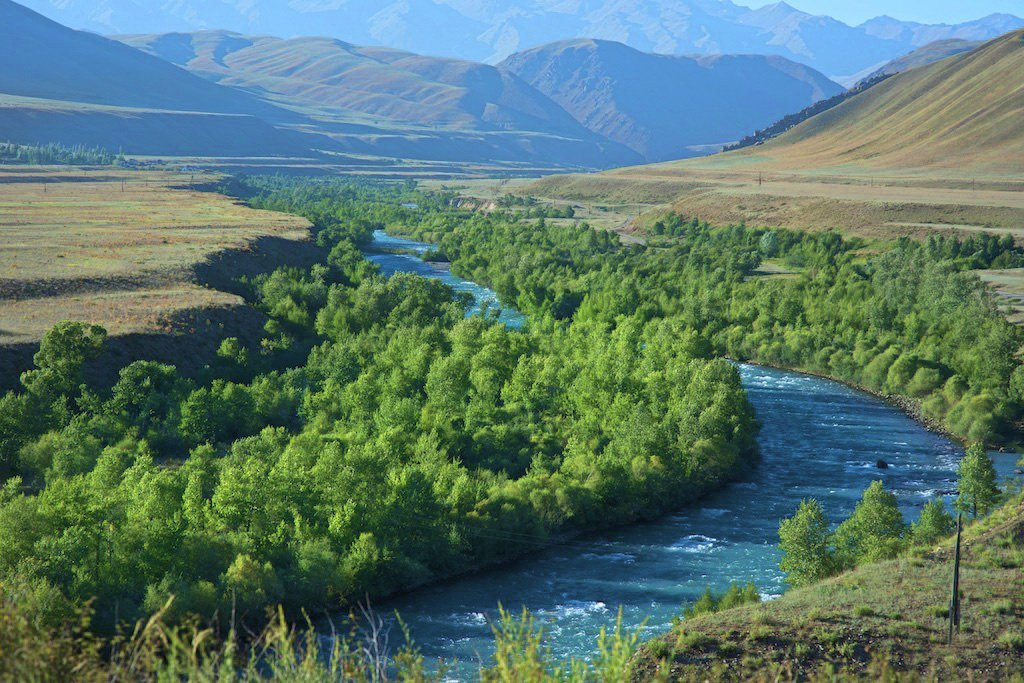 В оазисах  100-200 мм
Весна  - 44-48 %
Зима   -  36-44 %
Лето    -  2-3%
Осень  -  5- 16%
НИЖНЕЗАРАФШАНСКИЙ ФИЗИКО-ГЕОГРАФИЧЕСКИЙ ОКРУГ
Воды Нижнезарафшанского округа
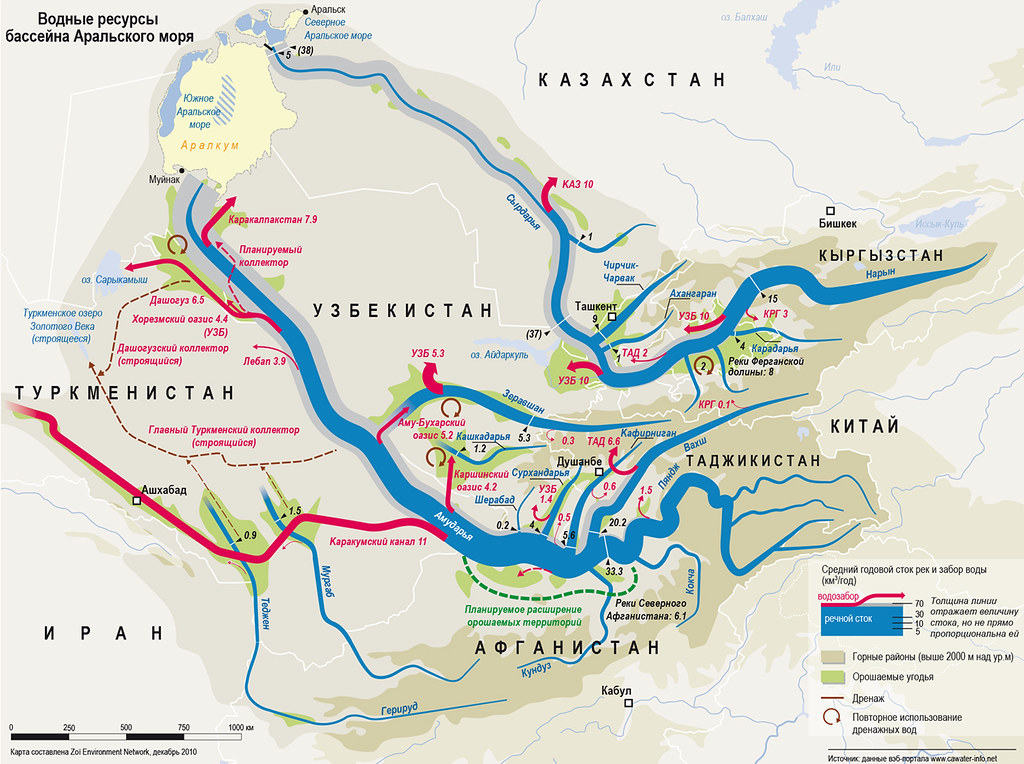 На территории округа воды Зарафшана распределяются по каналам Шафирканскому, Вабкентдарья, Ромитанскому, Шахруду. Естественное русло используется для сброса  коллекторных вод Бухарского оазиса
НИЖНЕЗАРАФШАНСКИЙ ФИЗИКО-ГЕОГРАФИЧЕСКИЙ ОКРУГ
Воды Нижнезарафшанского округа
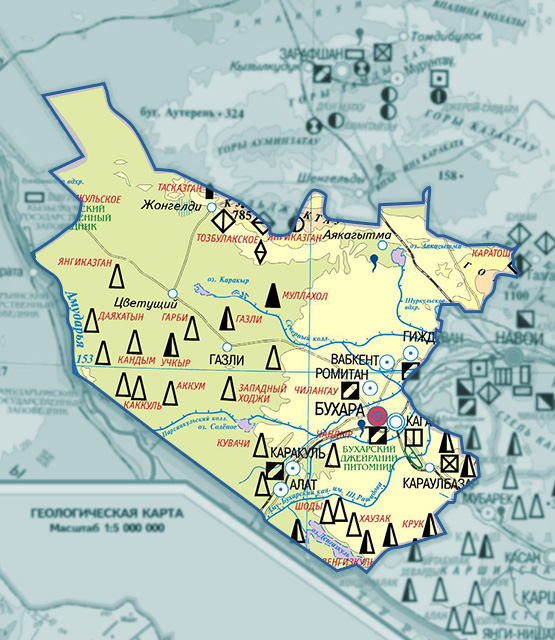 Озера: Шоркуль,
Каракир, Маханкуль, Парсанкуль,
Денгизкуль
Аму-Бухарский магистральный канал – 268 км.
НИЖНЕЗАРАФШАНСКИЙ ФИЗИКО-ГЕОГРАФИЧЕСКИЙ ОКРУГ
Водохранилища
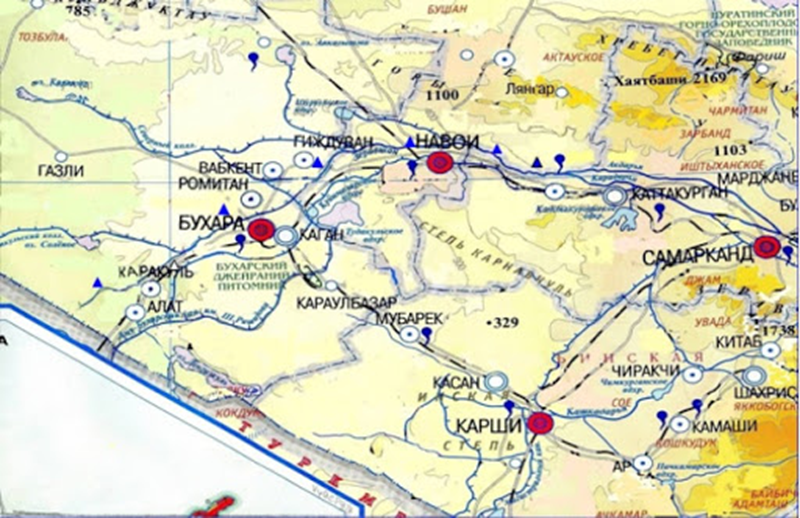 Куйимазарское
Тудакульское
НИЖНЕЗАРАФШАНСКИЙ ФИЗИКО-ГЕОГРАФИЧЕСКИЙ ОКРУГ
Подземные воды
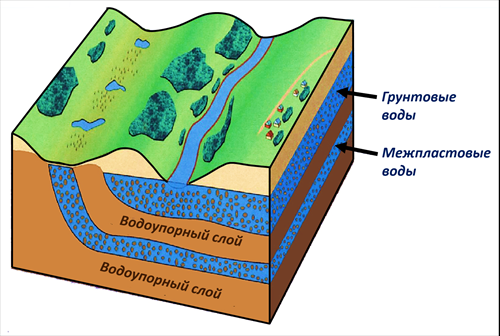 Залегают близко к поверхности (2-3м), соленые, непригодны для питья.
Воды отложений мелового возраста не являются солеными и могут потребляться 
в питьевых целях.
1000-1500м – термальные воды.
НИЖНЕЗАРАФШАНСКИЙ ФИЗИКО-ГЕОГРАФИЧЕСКИЙ ОКРУГ
Почвы Нижнезарафшанского округа
Больше всего в округе встречаются: 
песчаные,
такырные
солончаковые,
луговые, 
серо-бурые.
В оазисах:
луговые
лугово-аллювиальные
лугово-оазисные
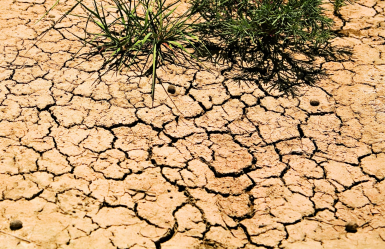 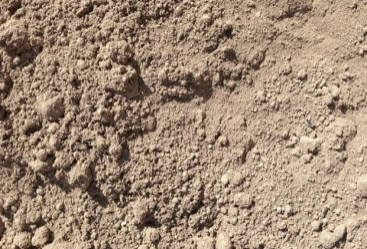 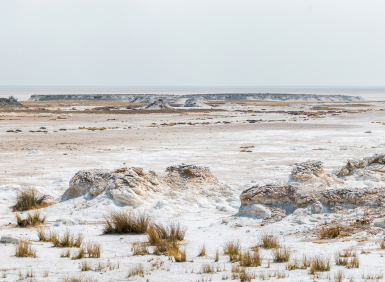 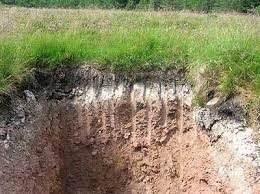 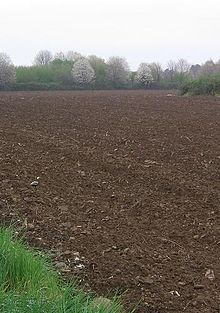 НИЖНЕЗАРАФШАНСКИЙ ФИЗИКО-ГЕОГРАФИЧЕСКИЙ ОКРУГ
Растительность песчаных пустынь
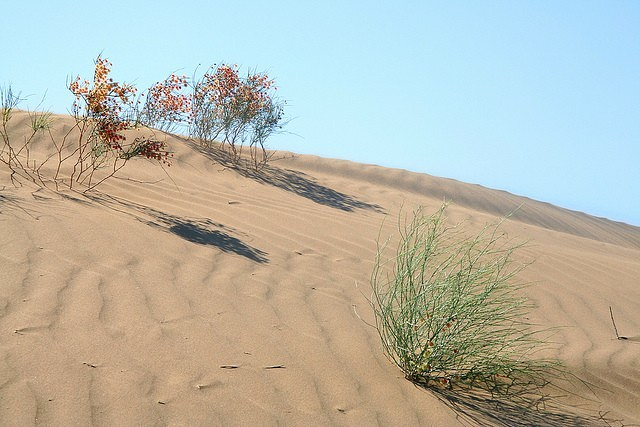 Джузгун, куянсуек, черкез, илак, селин, белый саксаул, полынь
НИЖНЕЗАРАФШАНСКИЙ ФИЗИКО-ГЕОГРАФИЧЕСКИЙ ОКРУГ
Растительность гипсовых почв округа
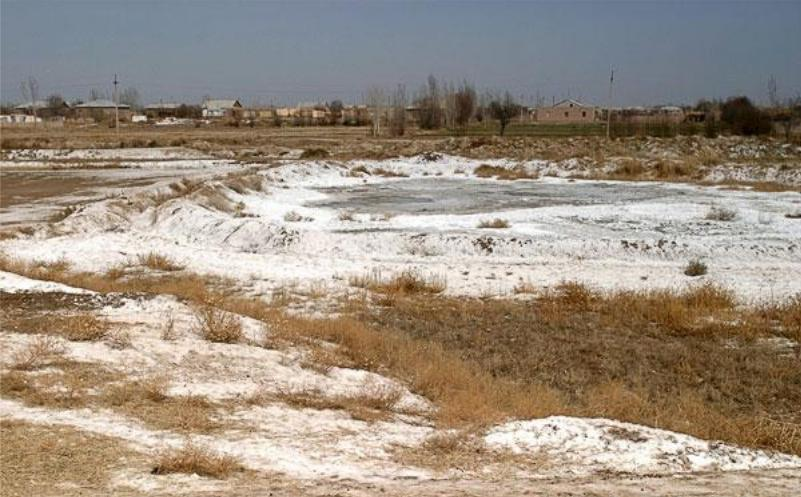 Партек,  полынь, татыр, боялыш.
НИЖНЕЗАРАФШАНСКИЙ ФИЗИКО-ГЕОГРАФИЧЕСКИЙ ОКРУГ
Растительность  такырных почв
Полынь, татыр, боялыш,  янтак, черный саксаул, однолетняя солянка
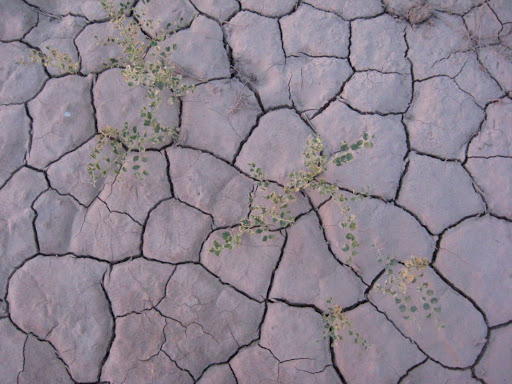 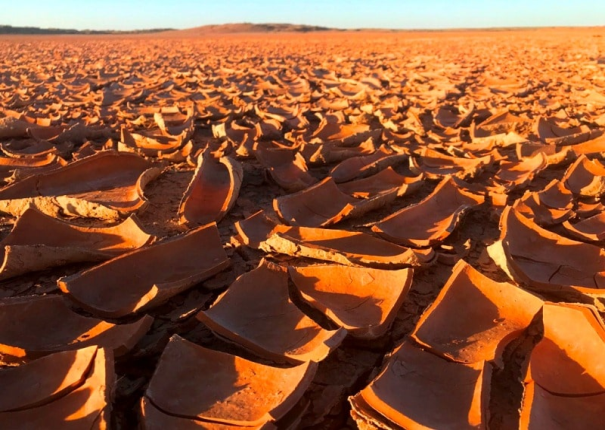 НИЖНЕЗАРАФШАНСКИЙ ФИЗИКО-ГЕОГРАФИЧЕСКИЙ ОКРУГ
Тугайная  растительность на руслах и дельте  Зарафшана
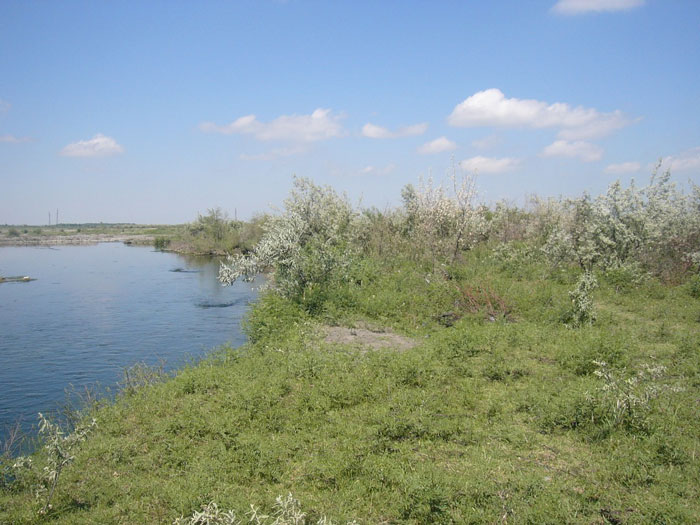 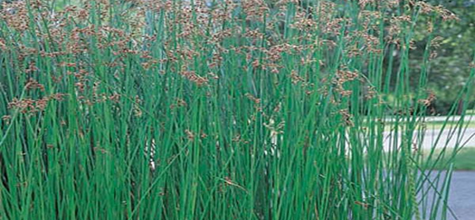 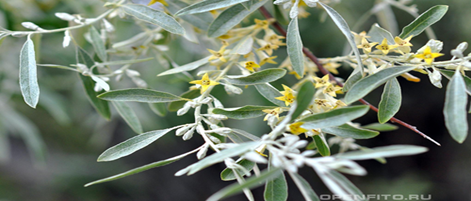 Тугайная растительность- туранга, джида, ива, камыш, джингиль, янтак, юлгун.
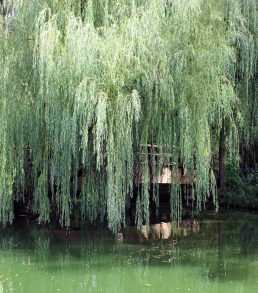 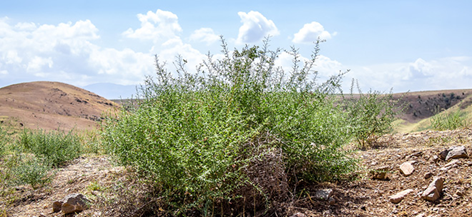 НИЖНЕЗАРАФШАНСКИЙ ФИЗИКО-ГЕОГРАФИЧЕСКИЙ ОКРУГ
НИЖНЕЗАРАФШАНСКИЙ ОКРУГ
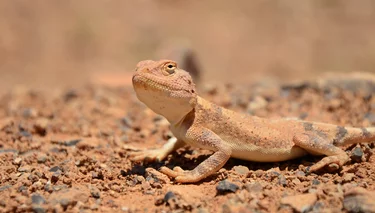 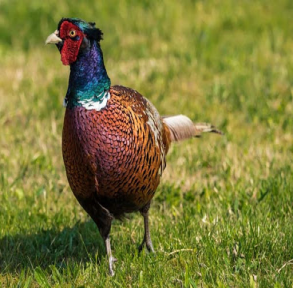 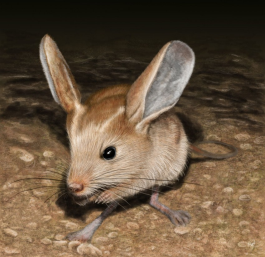 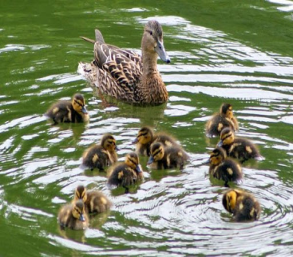 НИЖНЕЗАРАФШАНСКИЙ ФИЗИКО-ГЕОГРАФИЧЕСКИЙ ОКРУГ
Питомник –экоцентр  «Джейран»
Питомник-экоцентр «Джейран» создан 
для охраны и размножения исчезающих видов животных
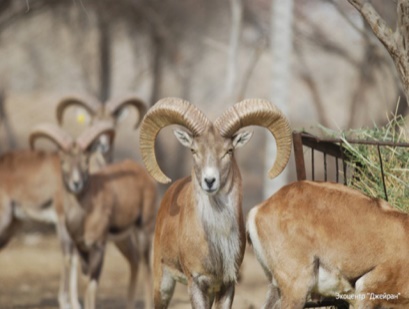 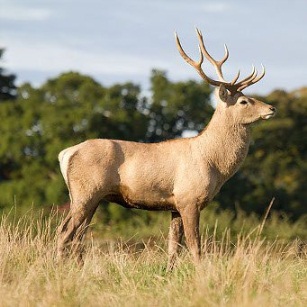 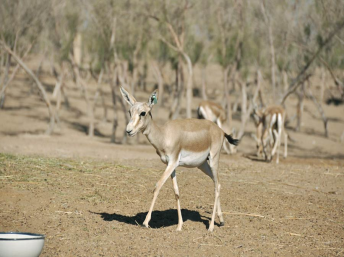 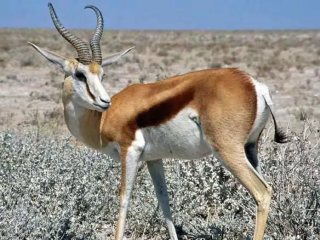 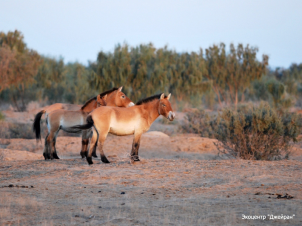 ЗАДАНИЯ ДЛЯ САМОСТОЯТЕЛЬНОЙ РАБОТЫ
Прочитать параграф  59
1. Ответить письменно 
на 1-2 вопросы  (стр.  152)
2. Найти информацию о том, что такое  питомник? Какие функции он может выполнять?